Algorithm, ADT
Metodický koncept k efektivní podpoře klíčových odborných kompetencí s využitím cizího jazyka ATCZ62 - CLIL jako výuková strategie na vysoké škole
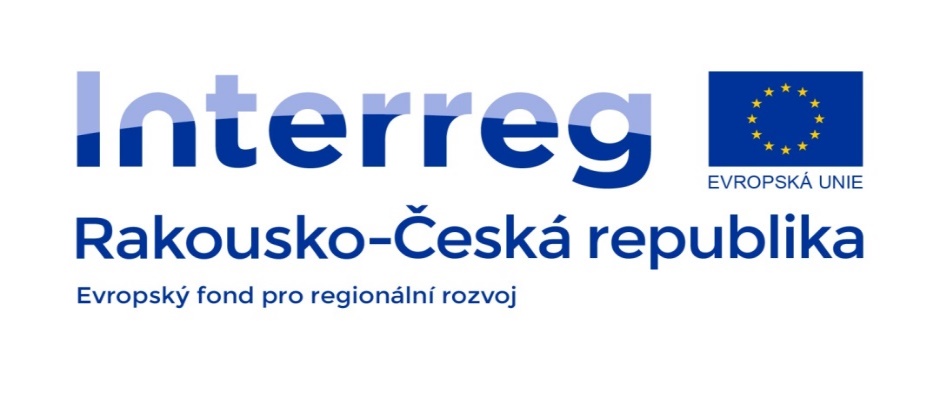 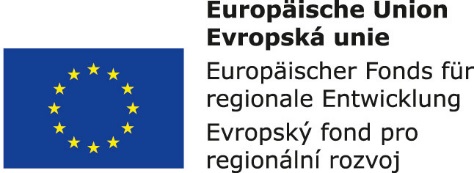 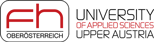 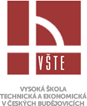 Algorithm
Exact instructions or procedures to solve the task type
The theoretical principle of solving the problem (as opposed to precise implementation a particular programming language).
Properties
Finality 
Generalities
Determination
Output (Resultativity)
Elementarity
Algorithm
Design methods
Top down - Explain the progress of the solution to simpler operations until we reach elementary steps
Bottom up - from the elementary steps we create resources that ultimately required to deal with the problem
The combination of both – to the Top down approach we will add "a partial step" bottom-up (use the library functions, high-level programming language or system programming ...)
Algorithm
Design methods
Divide and conquer - divides the problem into sub-tasks (to be independent), which is then solved, often implemented recursively or iteratively
Greedy algorithm - solving optimization problems, always chooses a local minimum in an attempt to find a global minimum
Dynamic programming - divides the problem into sub-tasks (may be dependent), which is then solved
Backtracking - way of solving algorithmic problems based on a search of the state tree, improved brute force search solution, based on depth-first search of possible solutions
Algorithm
Types of algorithms
Recursive algorithms - use (call) themselves.
Probabilistic (probabilistic) algorithms - make some decisions randomly or pseudo-randomly.
Parallel algorithms - split a job between multiple computers
Genetic algorithms - work on the basis of imitation of biological evolutionary processes
Heuristic algorithm - trying to find only some appropriate approximation; It is used in situations where available resources (eg time) are insufficient to use exact algorithms (or if no suitable exact algorithms are known at all).
ADT – Abstract data type
Data types that are independent of their own implementation
Goal - Simplify and clarify the program that performs operations with the given data type
All ADTs can be implemented using basic algorithmic operations (assignment, addition, multiplication, conditional jump, ...)
ADT
Properties
Generality of implementation - Once designed, ADT can be built-in and run smoothly in any program.
Exact description - The link between the implementation and the interface must be unambiguous and complete.
Simplicity - The user does not have to worry about internal implementation and administration of ADT in memory.
Encapsulation - The interface as a closed part, the user knows what ADT does, but not how it does
Integrity - The user can not interfere with the internal data structure
Modularity 
If ADT is object-oriented programmed, these properties are usually met.
ADT
Types of operations
Constructor - Creates a new ADT value, constructing a valid internal representation of the value based on the supplied parameters
Selector - is used to retrieve values that are components or attributes of a specific value of an abstract data type
Modifier - Changes the value of the data type